Educator Instructions:

Click SPIN to spin the wheel and then return to the puzzle. 

Click the letter that’s been guessed at the bottom of the screen. If the letter is in the puzzle, it will be revealed. If it’s not, the letter just disappears.

Click the SOLVE button to reveal the puzzle answer.

Click the NEXT PUZZLE button to move on to the next puzzle.

Turn any puzzle into the Bonus Round by revealing the letters RSTLNE and then letting the student choose 3 more consonants and a vowel. Then give them 10 seconds to guess the puzzle.
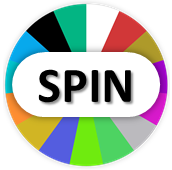 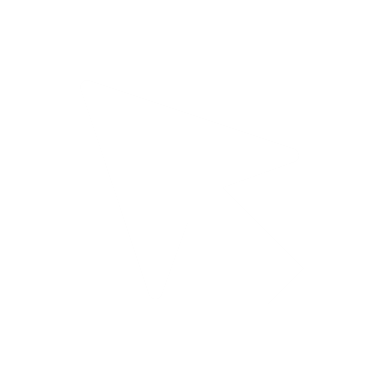 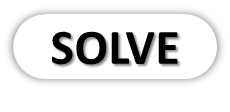 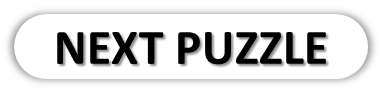 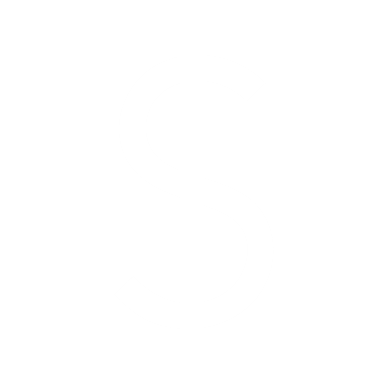 WHEEL OF
FORTUNE
F
A
F
S
A
FINANCIAL AID
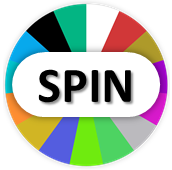 A
B
C
D
E
F
G
H
I
J
K
L
M
SOLVE
NEXT PUZZLE
N
O
P
Q
R
S
T
U
V
W
X
Y
Z
[Speaker Notes: FAFSA - Free Application for Federal Student Aid: A federal form required each year to apply for federal student aid, available online at FAFSA.gov. The information provided on this form is used to determine the Student Aid Index (SAI), which allows financial aid offices to identify the types of aid the student is eligible to receive.]
F
A
F
S
A
FINANCIAL AID
NEXT PUZZLE
[Speaker Notes: FAFSA - Free Application for Federal Student Aid: A federal form required each year to apply for federal student aid, available online at FAFSA.gov. The information provided on this form is used to determine the Student Aid Index (SAI), which allows financial aid offices to identify the types of aid the student is eligible to receive.]
B
A
R
’
S
C
H
E
L
O
TYPE OF DEGREE
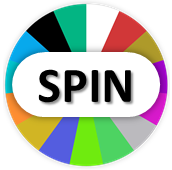 D
F
G
I
J
K
M
SOLVE
NEXT PUZZLE
A
B
C
E
H
L
N
P
Q
T
U
V
W
X
Y
Z
O
R
S
[Speaker Notes: Bachelor’s Degree/Baccalaureate: Degree given upon completion of four years of full-time study or the equivalent.]
B
A
R
’
S
C
H
E
L
O
TYPE OF DEGREE
NEXT PUZZLE
[Speaker Notes: Bachelor’s Degree/Baccalaureate: Degree given upon completion of four years of full-time study or the equivalent.]
S
T
T
U
D
E
N
L
O
A
N
S
FINANCIAL AID
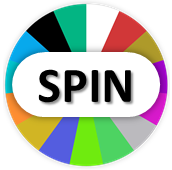 A
B
C
D
E
F
G
H
I
J
K
L
M
SOLVE
NEXT PUZZLE
N
O
P
Q
R
S
T
U
V
W
X
Y
Z
[Speaker Notes: Loan: Borrowed money that must be repaid with interest. Student loans can only be used to pay for educational expenses.]
S
T
T
U
D
E
N
L
O
A
N
S
FINANCIAL AID
NEXT PUZZLE
[Speaker Notes: Loan: Borrowed money that must be repaid with interest. Student loans can only be used to pay for educational expenses.]
G
T
E
R
A
D
U
A
S
T
U
D
E
N
T
PERSON
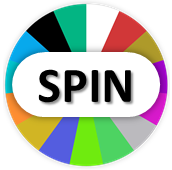 A
B
C
D
E
F
G
H
I
J
K
L
M
SOLVE
NEXT PUZZLE
N
O
P
Q
R
S
T
U
V
W
X
Y
Z
[Speaker Notes: Graduate student: A student working toward a master’s or doctoral degree.]
G
T
E
R
A
D
U
A
S
T
U
D
E
N
T
PERSON
NEXT PUZZLE
[Speaker Notes: Graduate student: A student working toward a master’s or doctoral degree.]
O
K
A
’
S
L
A
H
O
M
P
R
O
M
I
S
E
SCHOLARSHIP
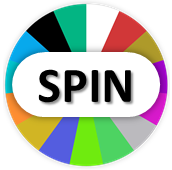 A
B
C
D
E
F
G
H
I
J
K
L
M
SOLVE
NEXT PUZZLE
N
O
P
Q
R
S
T
U
V
W
X
Y
Z
[Speaker Notes: Oklahoma’s Promise: Oklahoma’s Promise allows students from families meeting certain income requirements who apply in the eighth-, ninth-, 10th- and 11th-grade to earn a college or technology center tuition scholarship. Students must also meet academic and conduct requirements in high school.]
O
K
O
A
’
S
L
A
H
M
P
R
O
M
I
S
E
SCHOLARSHIP
NEXT PUZZLE
[Speaker Notes: Oklahoma’s Promise: Oklahoma’s Promise allows students from families meeting certain income requirements who apply in the eighth-, ninth-, 10th- and 11th-grade to earn a college or technology center tuition scholarship. Students must also meet academic and conduct requirements in high school.]
P
E
A
N
T
L
L
G
R
FINANCIAL AID
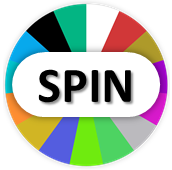 A
B
C
D
E
F
G
H
I
J
K
L
M
SOLVE
NEXT PUZZLE
N
O
P
Q
R
S
T
U
V
W
X
Y
Z
[Speaker Notes: Pell Grant: Federal Pell Grants usually are awarded only to undergraduate students who display financial need and have not earned a bachelor's, graduate, or professional degree. A Federal Pell Grant, unlike a loan, does not have to be repaid.]
P
E
A
N
T
L
L
G
R
FINANCIAL AID
NEXT PUZZLE
[Speaker Notes: Pell Grant: Federal Pell Grants usually are awarded only to undergraduate students who display financial need and have not earned a bachelor's, graduate, or professional degree. A Federal Pell Grant, unlike a loan, does not have to be repaid.]
S
T
U
D
D
.
G
O
V
E
N
T
A
I
WEBSITE
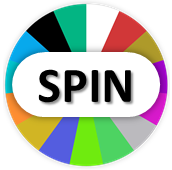 A
B
C
D
E
F
G
H
I
J
K
L
M
SOLVE
NEXT PUZZLE
N
O
P
Q
R
S
T
U
V
W
X
Y
Z
[Speaker Notes: StudentAid.gov: The federal Department of Education’s website that houses the FAFSA, a student’s financial aid dashboard, and information about all types of financial aid.]
S
T
U
D
D
.
G
O
V
E
N
T
A
I
WEBSITE
NEXT PUZZLE
[Speaker Notes: StudentAid.gov: The federal Department of Education’s website that houses the FAFSA, a student’s financial aid dashboard, and information about all types of financial aid.]
S
C
H
H
I
P
S
O
L
A
R
S
FINANCIAL AID
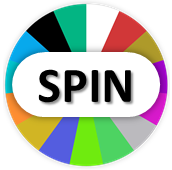 A
B
C
D
E
F
G
H
I
J
K
L
M
SOLVE
NEXT PUZZLE
N
O
P
Q
R
S
T
U
V
W
X
Y
Z
[Speaker Notes: Scholarships: Financial awards given for a variety of reasons, such as good grades, special talents or career plans. Scholarships don’t have to be repaid.]
S
C
H
H
I
P
S
O
L
A
R
S
FINANCIAL AID
NEXT PUZZLE
[Speaker Notes: Scholarships: Financial awards given for a variety of reasons, such as good grades, special talents or career plans. Scholarships don’t have to be repaid.]
R
B
U
R
S
A
ON CAMPUS
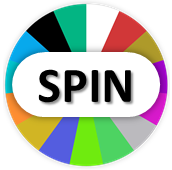 A
B
C
D
E
F
G
H
I
J
K
L
M
SOLVE
NEXT PUZZLE
N
O
P
Q
R
S
T
U
V
W
X
Y
Z
[Speaker Notes: Bursar: A person or office who manage the financial affairs of a college or university. This is typically the office that collects payment when a student has a tuition bill to pay.]
R
B
U
R
S
A
ON CAMPUS
NEXT PUZZLE
[Speaker Notes: Bursar: A person or office who manage the financial affairs of a college or university. This is typically the office that collects payment when a student has a tuition bill to pay.]
U
C
.
O
R
G
A
N
G
O
2
WEBSITE
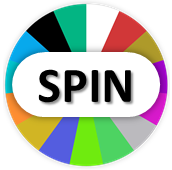 A
B
C
D
E
F
G
H
I
J
K
L
M
SOLVE
NEXT PUZZLE
N
O
P
Q
R
S
T
U
V
W
X
Y
Z
[Speaker Notes: UCanGo2.org: UCanGo2.org has resources for students, families and educators as they plan, prepare, and pay for college. Resources include online publications, a list of available scholarships, and much more!]
U
C
.
O
R
G
A
N
G
O
2
WEBSITE
NEXT PUZZLE
[Speaker Notes: UCanGo2.org: UCanGo2.org has resources for students, families and educators as they plan, prepare, and pay for college. Resources include online publications, a list of available scholarships, and much more!]
F
L
E
D
E
R
A
S
T
U
D
E
N
T
A
I
D
FINANCIAL AID
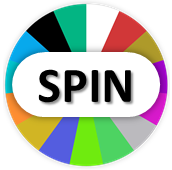 A
B
C
D
E
F
G
H
I
J
K
L
M
SOLVE
NEXT PUZZLE
N
O
P
Q
R
S
T
U
V
W
X
Y
Z
[Speaker Notes: Federal Student Aid: Federal Student Aid includes any financial aid provided by the US Department of Education. This includes Pell Grants, student loans, work study and a few small grants.]
F
L
E
D
E
R
A
S
T
U
D
E
N
T
A
I
D
FINANCIAL AID
NEXT PUZZLE
[Speaker Notes: Federal Student Aid: Federal Student Aid includes any financial aid provided by the US Department of Education. This includes Pell Grants, student loans, work study and a few small grants.]
T
N
U
I
T
I
O
COLLEGE COSTS
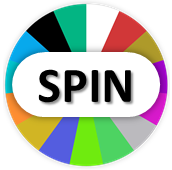 A
B
C
D
E
F
G
H
I
J
K
L
M
SOLVE
NEXT PUZZLE
N
O
P
Q
R
S
T
U
V
W
X
Y
Z
[Speaker Notes: Tuition: The charge or fee for instruction at a public or private college or university]
T
N
U
I
T
I
O
COLLEGE COSTS
NEXT PUZZLE
[Speaker Notes: Tuition: The charge or fee for instruction at a public or private college or university]
F
A
F
S
A
S
U
B
M
I
S
S
I
O
N
S
U
M
M
A
R
Y
FINANCIAL AID
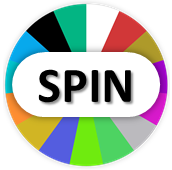 A
B
C
D
E
F
G
H
I
J
K
L
M
SOLVE
NEXT PUZZLE
N
O
P
Q
R
S
T
U
V
W
X
Y
Z
[Speaker Notes: FAFSA Submission Summary: An electronic or paper document that summarizes the information you reported on your FAFSA form. It includes your estimated eligibility for a Federal Pell Grant and federal student loans, your Student Aid Index (SAI), and whether you’ve been selected for verification.]
F
A
F
S
A
S
U
B
M
I
S
S
I
O
N
S
U
M
M
A
R
Y
FINANCIAL AID
NEXT PUZZLE
[Speaker Notes: FAFSA Submission Summary: An electronic or paper document that summarizes the information you reported on your FAFSA form. It includes your estimated eligibility for a Federal Pell Grant and federal student loans, your Student Aid Index (SAI), and whether you’ve been selected for verification.]
C
E
O
L
L
E
G
A
P
P
L
I
C
A
T
I
O
N
GETTING READY
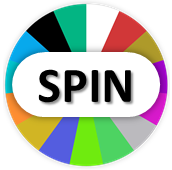 A
B
C
D
E
F
G
H
I
J
K
L
M
SOLVE
NEXT PUZZLE
N
O
P
Q
R
S
T
U
V
W
X
Y
Z
[Speaker Notes: College Application: The form a student submits to apply to college. Forms are typically online, and the application requirements will vary from one school to the next.]
C
E
O
L
L
E
G
A
P
P
L
I
C
A
T
I
O
N
GETTING READY
NEXT PUZZLE
[Speaker Notes: College Application: The form a student submits to apply to college. Forms are typically online, and the application requirements will vary from one school to the next.]
F
&
F
O
O
D
H
O
U
S
I
N
G
COLLEGE COSTS
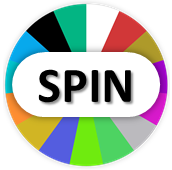 A
B
C
D
E
F
G
H
I
J
K
L
M
SOLVE
NEXT PUZZLE
N
O
P
Q
R
S
T
U
V
W
X
Y
Z
[Speaker Notes: Food & Housing: A component of a financial aid package that provides an estimate of what a student will spend on meals and housing during a school year. This was formerly referred to as room and board.]
F
&
F
O
O
D
H
O
U
S
I
N
G
COLLEGE COSTS
NEXT PUZZLE
[Speaker Notes: Food & Housing: A component of a financial aid package that provides an estimate of what a student will spend on meals and housing during a school year. This was formerly referred to as room and board.]
G
E
C
O
L
L
E
F
A
I
R
GETTING READY
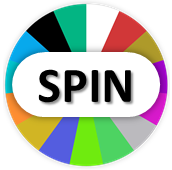 A
B
C
D
E
F
G
H
I
J
K
L
M
SOLVE
NEXT PUZZLE
N
O
P
Q
R
S
T
U
V
W
X
Y
Z
[Speaker Notes: College Fair: An event where multiple colleges and universities provide information to prospective students.]
G
E
C
O
L
L
E
F
A
I
R
GETTING READY
NEXT PUZZLE
[Speaker Notes: College Fair: An event where multiple colleges and universities provide information to prospective students.]
F
I
A
L
I
N
A
N
C
A
I
D
PAYING FOR COLLEGE
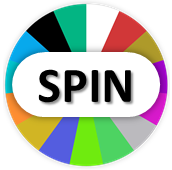 A
B
C
D
E
F
G
H
I
J
K
L
M
SOLVE
NEXT PUZZLE
N
O
P
Q
R
S
T
U
V
W
X
Y
Z
[Speaker Notes: Financial Aid: Money provided to the student and/or parent(s) to help pay for the student’s education. Major forms of financial aid include free aid (grants and scholarships), earned aid (work-study) and loans.]
F
I
A
L
I
N
A
N
C
A
I
D
PAYING FOR COLLEGE
NEXT PUZZLE
[Speaker Notes: Financial Aid: Money provided to the student and/or parent(s) to help pay for the student’s education. Major forms of financial aid include free aid (grants and scholarships), earned aid (work-study) and loans.]
M
O
R
Y
A
N
D
A
T
F
E
E
S
COLLEGE COSTS
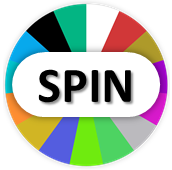 A
B
C
D
E
F
G
H
I
J
K
L
M
SOLVE
NEXT PUZZLE
N
O
P
Q
R
S
T
U
V
W
X
Y
Z
[Speaker Notes: Mandatory Fees: Fees required of all students for enrollment at an Oklahoma higher education institution and used to support the institution and support service facilities. Mandatory fees include, but are not limited to, library fees, technology services fees, student activity fees and assessment fees.]
M
O
R
Y
A
N
D
A
T
F
E
E
S
COLLEGE COSTS
NEXT PUZZLE
[Speaker Notes: Mandatory Fees: Fees required of all students for enrollment at an Oklahoma higher education institution and used to support the institution and support service facilities. Mandatory fees include, but are not limited to, library fees, technology services fees, student activity fees and assessment fees.]
U
N
D
D
U
A
T
E
E
R
G
R
A
S
T
U
D
E
N
T
PERSON
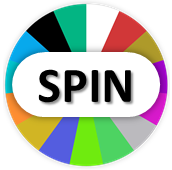 A
B
C
D
E
F
G
H
I
J
K
L
M
SOLVE
NEXT PUZZLE
N
O
P
Q
R
S
T
U
V
W
X
Y
Z
[Speaker Notes: Undergraduate Student: A student at an eligible college who’s enrolled in a two-, four- or five-year program that’s designed to lead to an Associate or Bachelor’s degree.]
U
N
D
D
U
A
T
E
E
R
G
R
A
S
T
U
D
E
N
T
PERSON
NEXT PUZZLE
[Speaker Notes: Undergraduate Student: A student at an eligible college who’s enrolled in a two-, four- or five-year program that’s designed to lead to an Associate or Bachelor’s degree.]
W
O
U
D
Y
R
K
-
S
T
FINANCIAL AID
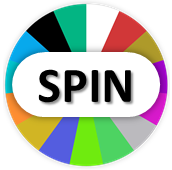 A
B
C
D
E
F
G
H
I
J
K
L
M
SOLVE
NEXT PUZZLE
N
O
P
Q
R
S
T
U
V
W
X
Y
Z
[Speaker Notes: Federal Work-Study (student employment): A program providing part-time jobs for undergraduate and graduate students with financial need, allowing them to earn money to help pay educational expenses. The program encourages community service employment and work related to each student’s course of study.]
W
O
U
D
Y
R
K
-
S
T
FINANCIAL AID
NEXT PUZZLE
[Speaker Notes: Federal Work-Study (student employment): A program providing part-time jobs for undergraduate and graduate students with financial need, allowing them to earn money to help pay educational expenses. The program encourages community service employment and work related to each student’s course of study.]
R
C
A
R
E
E
F
A
I
R
GETTING READY
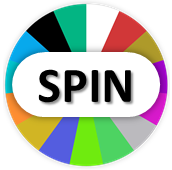 A
B
C
D
E
F
G
H
I
J
K
L
M
SOLVE
NEXT PUZZLE
N
O
P
Q
R
S
T
U
V
W
X
Y
Z
[Speaker Notes: Career Fair: An event in which multiple employers come to one location and provide information to those looking for employment.]
R
C
A
R
E
E
F
A
I
R
GETTING READY
NEXT PUZZLE
[Speaker Notes: Career Fair: An event in which multiple employers come to one location and provide information to those looking for employment.]
C
I
T
Y
O
M
M
U
N
C
O
L
L
E
G
E
TYPE OF INSTITUTION
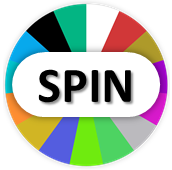 A
B
C
D
E
F
G
H
I
J
K
L
M
SOLVE
NEXT PUZZLE
N
O
P
Q
R
S
T
U
V
W
X
Y
Z
[Speaker Notes: Community College: Also known as a “two-year college,” a community college grants associate degrees for transfer to four-year institutions or for career preparation. Community colleges usually offer flexible class schedules with smaller class sizes. They are known as open door institutions because performance standards (standardized test scores or combination of class rank and grade-point average) are not required for admission.]
C
I
T
Y
O
M
M
U
N
C
O
L
L
E
G
E
TYPE OF INSTITUTION
NEXT PUZZLE
[Speaker Notes: Community College: Also known as a “two-year college,” a community college grants associate degrees for transfer to four-year institutions or for career preparation. Community colleges usually offer flexible class schedules with smaller class sizes. They are known as open door institutions because performance standards (standardized test scores or combination of class rank and grade-point average) are not required for admission.]
G
R
A
D
E
P
O
I
N
T
A
V
E
R
A
G
E
GETTING READY
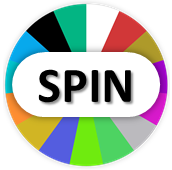 A
B
C
D
E
F
G
H
I
J
K
L
M
SOLVE
NEXT PUZZLE
N
O
P
Q
R
S
T
U
V
W
X
Y
Z
[Speaker Notes: GPA: Grade Point Average. The GPA is calculated based on the grades obtained in individual classes, usually on a four-point scale. A equals four points, B equals three points, C equals two points, D equals one point, and F equals zero points. High school GPA is indicated on the student's school transcript, typically covers grades 9 through 12 and is part of the evaluation for college admission. Postsecondary GPA is used to evaluate students transferring from one college to another.]
G
R
A
D
E
P
O
I
N
T
A
V
E
R
A
G
E
GETTING READY
NEXT PUZZLE
[Speaker Notes: GPA: Grade Point Average. The GPA is calculated based on the grades obtained in individual classes, usually on a four-point scale. A equals four points, B equals three points, C equals two points, D equals one point, and F equals zero points. High school GPA is indicated on the student's school transcript, typically covers grades 9 through 12 and is part of the evaluation for college admission. Postsecondary GPA is used to evaluate students transferring from one college to another.]
M
’
S
A
S
T
E
R
TYPE OF DEGREE
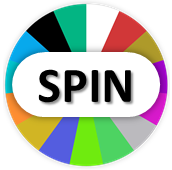 A
B
C
D
E
F
G
H
I
J
K
L
M
SOLVE
NEXT PUZZLE
N
O
P
Q
R
S
T
U
V
W
X
Y
Z
[Speaker Notes: Master’s Degree: A graduate degree that follows a bachelor’s degree; may be required before earning a doctoral degree.]
M
’
S
A
S
T
E
R
TYPE OF DEGREE
NEXT PUZZLE
[Speaker Notes: Master’s Degree: A graduate degree that follows a bachelor’s degree; may be required before earning a doctoral degree.]
S
U
Z
E
D
B
S
I
D
I
L
O
A
N
FINANCIAL AID
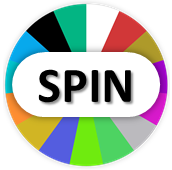 A
B
C
D
E
F
G
H
I
J
K
L
M
SOLVE
NEXT PUZZLE
N
O
P
Q
R
S
T
U
V
W
X
Y
Z
[Speaker Notes: Subsidized Loan: Loans offered to eligible students by the U.S. Department of Education. To qualify, students must be enrolled in an eligible degree or certificate program at least half-time. The U.S. Department of Education pays the interest on a Direct Subsidized Loan while you're in school at least half-time, for the first six months after you leave school (referred to as a grace period), and during a period of deferment (a postponement of loan payments).]
S
U
Z
E
D
B
S
I
D
I
L
O
A
N
FINANCIAL AID
NEXT PUZZLE
[Speaker Notes: Subsidized Loan: Loans offered to eligible students by the U.S. Department of Education. To qualify, students must be enrolled in an eligible degree or certificate program at least half-time. The U.S. Department of Education pays the interest on a Direct Subsidized Loan while you're in school at least half-time, for the first six months after you leave school (referred to as a grace period), and during a period of deferment (a postponement of loan payments).]
I
N
H
I
P
T
E
R
N
S
GETTING READY
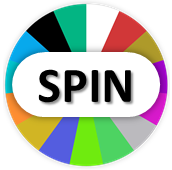 A
B
C
D
E
F
G
H
I
J
K
L
M
SOLVE
NEXT PUZZLE
N
O
P
Q
R
S
T
U
V
W
X
Y
Z
[Speaker Notes: Internship: Provides supervised work experience in an area relevant to a student's career goals. Internships can be paid or unpaid.]
I
N
H
I
P
T
E
R
N
S
GETTING READY
NEXT PUZZLE
[Speaker Notes: Internship: Provides supervised work experience in an area relevant to a student's career goals. Internships can be paid or unpaid.]
&
C
L
U
B
S
O
R
G
A
N
I
Z
A
T
I
O
N
S
ON CAMPUS
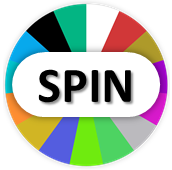 A
B
C
D
E
F
G
H
I
J
K
L
M
SOLVE
NEXT PUZZLE
N
O
P
Q
R
S
T
U
V
W
X
Y
Z
[Speaker Notes: Clubs & Organizations: Groups of students with similar interests. Clubs & organizations are great ways to get involved on campus and make new friends!]
&
C
L
U
B
S
O
R
G
A
N
I
Z
A
T
I
O
N
S
ON CAMPUS
NEXT PUZZLE
[Speaker Notes: Clubs & Organizations: Groups of students with similar interests. Clubs & organizations are great ways to get involved on campus and make new friends!]
&
B
O
O
K
S
S
U
P
P
L
I
E
S
COLLEGE COSTS
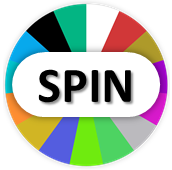 A
B
C
D
E
F
G
H
I
J
K
L
M
SOLVE
NEXT PUZZLE
N
O
P
Q
R
S
T
U
V
W
X
Y
Z
[Speaker Notes: Books & Supplies: A component of a financial aid package that provides an estimate of what a student will spend on textbooks and school supplies during a school year.]
&
B
O
O
K
S
S
U
P
P
L
I
E
S
COLLEGE COSTS
NEXT PUZZLE
[Speaker Notes: Books & Supplies: A component of a financial aid package that provides an estimate of what a student will spend on textbooks and school supplies during a school year.]
O
M
A
K
L
A
H
O
T
U
I
T
I
O
N
A
I
D
G
R
A
N
T
FINANCIAL AID
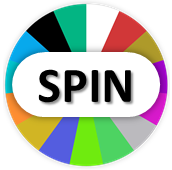 A
B
C
D
E
F
G
H
I
J
K
L
M
SOLVE
NEXT PUZZLE
N
O
P
Q
R
S
T
U
V
W
X
Y
Z
[Speaker Notes: Oklahoma Tuition Aid Grant (OTAG): The Oklahoma Tuition Aid Grant Program (OTAG) is a need-based grant program for Oklahoma residents who attend eligible colleges, universities and career technology centers in Oklahoma. Awards are approved for full-time or part-time undergraduate students.]
O
M
A
K
L
A
H
O
T
U
I
T
I
O
N
A
I
D
G
R
A
N
T
FINANCIAL AID
NEXT PUZZLE
[Speaker Notes: Oklahoma Tuition Aid Grant (OTAG): The Oklahoma Tuition Aid Grant Program (OTAG) is a need-based grant program for Oklahoma residents who attend eligible colleges, universities and career technology centers in Oklahoma. Awards are approved for full-time or part-time undergraduate students.]
C
F
O
S
T
O
A
T
T
E
N
D
A
N
C
E
FINANCIAL AID TERM
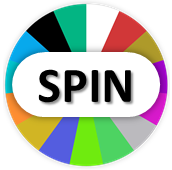 A
B
C
D
E
F
G
H
I
J
K
L
M
SOLVE
NEXT PUZZLE
N
O
P
Q
R
S
T
U
V
W
X
Y
Z
[Speaker Notes: Cost of Attendance: The estimated total cost of attending a college for one year. This amount includes tuition, fees, food & housing, books, supplies and travel expenses.]
C
F
O
S
T
O
A
T
T
E
N
D
A
N
C
E
FINANCIAL AID TERM
NEXT PUZZLE
[Speaker Notes: Cost of Attendance: The estimated total cost of attending a college for one year. This amount includes tuition, fees, food & housing, books, supplies and travel expenses.]
I
E
D
N
S
P
I
R
T
O
T
E
A
C
H
SCHOLARSHIP
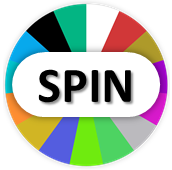 A
B
C
D
E
F
G
H
I
J
K
L
M
SOLVE
NEXT PUZZLE
N
O
P
Q
R
S
T
U
V
W
X
Y
Z
[Speaker Notes: Inspired to Teach: A scholarship established as an incentive to encourage the preparation of teachers in the public schools of Oklahoma. Recipients receive scholarships ranging from $1,000 to $2,500 per year while in college and an employment incentive of up to $4,000 per year for up to five years while employed in an Oklahoma public school district.]
I
E
D
N
S
P
I
R
T
O
T
E
A
C
H
SCHOLARSHIP
NEXT PUZZLE
[Speaker Notes: Inspired to Teach: A scholarship established as an incentive to encourage the preparation of teachers in the public schools of Oklahoma. Recipients receive scholarships ranging from $1,000 to $2,500 per year while in college and an employment incentive of up to $4,000 per year for up to five years while employed in an Oklahoma public school district.]
C
O
S
&
L
L
E
G
E
U
N
I
V
E
R
S
I
T
I
E
S
TYPES OF INSTITUTIONS
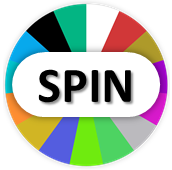 A
B
C
D
E
F
G
H
I
J
K
L
M
SOLVE
NEXT PUZZLE
N
O
P
Q
R
S
T
U
V
W
X
Y
Z
[Speaker Notes: College: An independent institution of higher learning offering courses of general study leading to associate, bachelor’s or graduate level degree programs.

University: A higher education institution that usually offers four-year degrees, as well as degrees beyond the baccalaureate level (graduate and professional degrees). They may also offer associate degrees.]
C
O
S
&
L
L
E
G
E
U
N
I
V
E
R
S
I
T
I
E
S
TYPES OF INSTITUTIONS
NEXT PUZZLE
[Speaker Notes: College: An independent institution of higher learning offering courses of general study leading to associate, bachelor’s or graduate level degree programs.

University: A higher education institution that usually offers four-year degrees, as well as degrees beyond the baccalaureate level (graduate and professional degrees). They may also offer associate degrees.]
U
N
S
I
Z
E
D
U
B
S
I
D
L
O
A
N
FINANCIAL AID
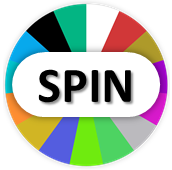 A
B
C
D
E
F
G
H
I
J
K
L
M
SOLVE
NEXT PUZZLE
N
O
P
Q
R
S
T
U
V
W
X
Y
Z
[Speaker Notes: Unsubsidized Loans: Loans offered to eligible students by the U.S. Department of Education. To qualify, students must be enrolled in an eligible degree or certificate program at least half-time. If you choose not to pay the interest while you are in school and during grace periods and deferment or forbearance periods, your interest will accrue (accumulate) and be capitalized (that is, your interest will be added to the principal amount of your loan).]
U
N
S
I
Z
E
D
U
B
S
I
D
L
O
A
N
FINANCIAL AID
NEXT PUZZLE
[Speaker Notes: Unsubsidized Loans: Loans offered to eligible students by the U.S. Department of Education. To qualify, students must be enrolled in an eligible degree or certificate program at least half-time. If you choose not to pay the interest while you are in school and during grace periods and deferment or forbearance periods, your interest will accrue (accumulate) and be capitalized (that is, your interest will be added to the principal amount of your loan).]
R
C
A
R
E
E
T
E
C
H
N
O
L
O
G
Y
C
E
N
T
E
R
S
TYPES OF INSTITUTIONS
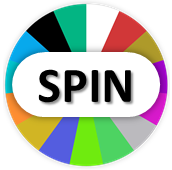 A
B
C
D
E
F
G
H
I
J
K
L
M
SOLVE
NEXT PUZZLE
N
O
P
Q
R
S
T
U
V
W
X
Y
Z
[Speaker Notes: Career Technology Centers: Institutions that prepare you for a specialized career or trade. Career Techs award certificates. Program length and cost vary.]
R
C
A
R
E
E
T
E
C
H
N
O
L
O
G
Y
C
E
N
T
E
R
S
TYPES OF INSTITUTIONS
NEXT PUZZLE
[Speaker Notes: Career Technology Centers: Institutions that prepare you for a specialized career or trade. Career Techs award certificates. Program length and cost vary.]
O
K
C
O
S
T
A
R
T
L
L
E
G
E
.
O
R
G
WEBSITE
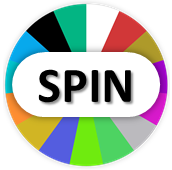 A
B
C
D
E
F
G
H
I
J
K
L
M
SOLVE
NEXT PUZZLE
N
O
P
Q
R
S
T
U
V
W
X
Y
Z
[Speaker Notes: OKcollegestart.org: OKcollegestart.org is the official source for planning a college education in Oklahoma. The website provides free resources to help students and parents plan, apply and pay for education and training beyond high school.]
O
K
C
O
S
T
A
R
T
L
L
E
G
E
.
O
R
G
WEBSITE
NEXT PUZZLE
[Speaker Notes: OKcollegestart.org: OKcollegestart.org is the official source for planning a college education in Oklahoma. The website provides free resources to help students and parents plan, apply and pay for education and training beyond high school.]
P
L
U
S
L
O
A
N
FINANCIAL AID
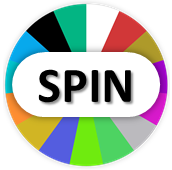 A
B
C
D
E
F
G
H
I
J
K
L
M
SOLVE
NEXT PUZZLE
N
O
P
Q
R
S
T
U
V
W
X
Y
Z
[Speaker Notes: PLUS Loan: A federal loan taken out by parents to help their student pay for college. The PLUS loan application is completely separate from the FAFSA. If your parent chooses to take out a PLUS loan to help you pay for school, they will complete a separate Master Promissory Note (MPN). It is called a Direct PLUS Loan Master Promissory Note. You must be a dependent, undergraduate student for your parent to take out a PLUS loan on your behalf. Contact your college for more information on the specifics.]
P
L
U
S
L
O
A
N
FINANCIAL AID
NEXT PUZZLE
[Speaker Notes: PLUS Loan: A federal loan taken out by parents to help their student pay for college. The PLUS loan application is completely separate from the FAFSA. If your parent chooses to take out a PLUS loan to help you pay for school, they will complete a separate Master Promissory Note (MPN). It is called a Direct PLUS Loan Master Promissory Note. You must be a dependent, undergraduate student for your parent to take out a PLUS loan on your behalf. Contact your college for more information on the specifics.]
R
C
A
R
E
E
C
E
N
T
E
R
ON CAMPUS
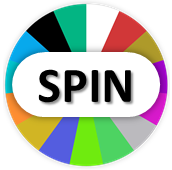 A
B
C
D
E
F
G
H
I
J
K
L
M
SOLVE
NEXT PUZZLE
N
O
P
Q
R
S
T
U
V
W
X
Y
Z
[Speaker Notes: Career Center: An office on campus designed to support students as they search for internships while in college or employment after graduation.]
R
C
A
R
E
E
C
E
N
T
E
R
ON CAMPUS
NEXT PUZZLE
[Speaker Notes: Career Center: An office on campus designed to support students as they search for internships while in college or employment after graduation.]
T
C
R
E
D
I
H
O
U
R
S
GETTING READY
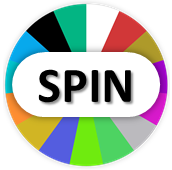 A
B
C
D
E
F
G
H
I
J
K
L
M
SOLVE
NEXT PUZZLE
N
O
P
Q
R
S
T
U
V
W
X
Y
Z
[Speaker Notes: Credit Hour: One unit of academic credit, representing attendance at one scheduled period of instruction per week throughout a semester, quarter or term. Most college classes are three credit hours, meaning their total meeting time for a week is three hours. To calculate tuition, multiply the number of credit hours for each class (three) by the cost of tuition per credit hour.]
T
C
R
E
D
I
H
O
U
R
S
GETTING READY
NEXT PUZZLE
[Speaker Notes: Credit Hour: One unit of academic credit, representing attendance at one scheduled period of instruction per week throughout a semester, quarter or term. Most college classes are three credit hours, meaning their total meeting time for a week is three hours. To calculate tuition, multiply the number of credit hours for each class (three) by the cost of tuition per credit hour.]
Click “SPIN!” to start and stop the wheel.
$100
BANKRUPT
$500
$300
$800
$400
SPIN!
TURN
$800
$700
$600
$900
LOSE
RETURN TO PUZZLE
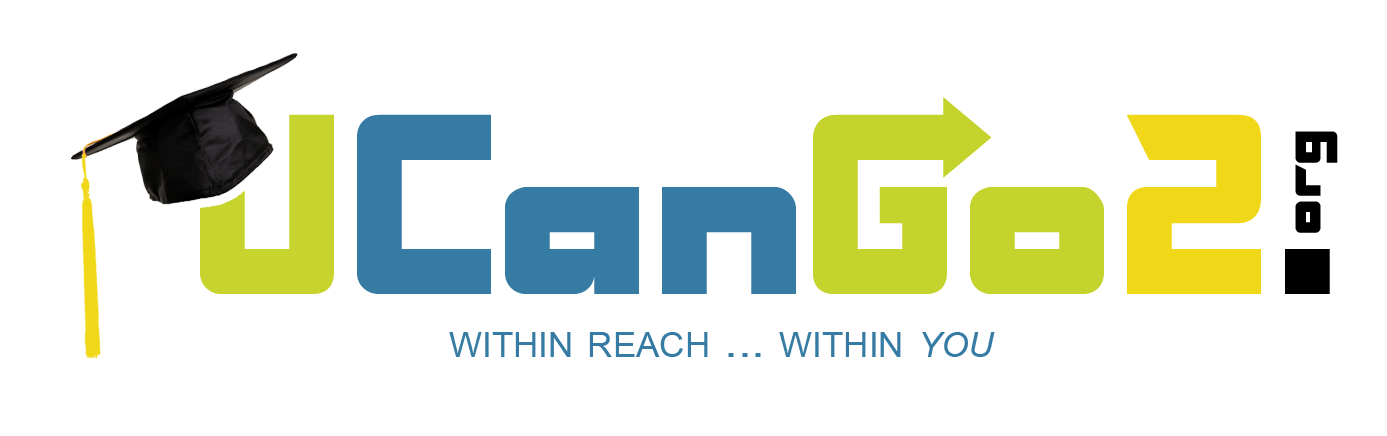 THANKS FOR PLAYING!